The Supreme Court Rules!
A. Membership on the Supreme Court has changed in recent decades
1. Nine justices make the decisions that can have a broad impact on society
2. Until 1967, only white males served on the bench
3. Today, the court is more diverse, includes women & men
a. Clarence Thomas is the only African-American justice
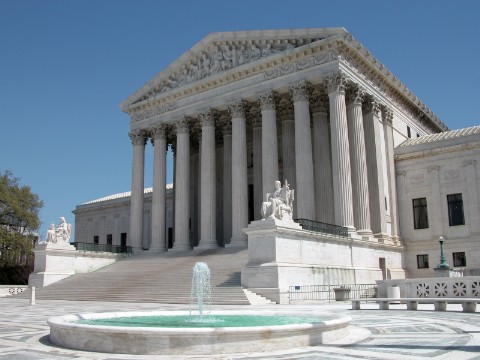 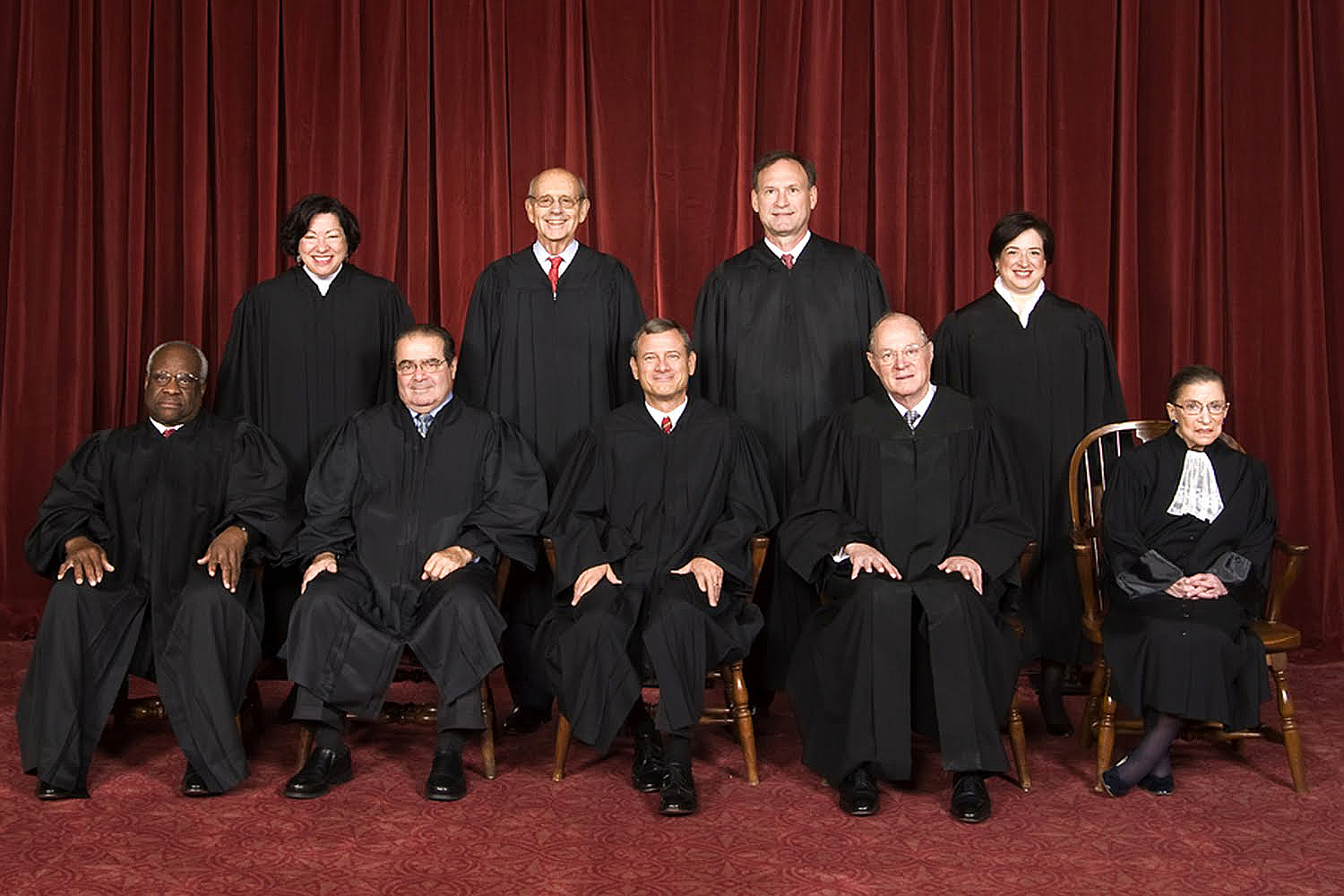 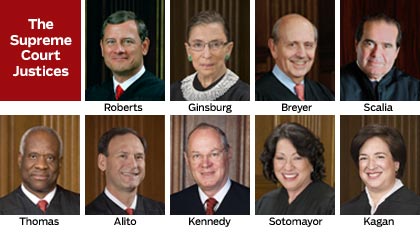 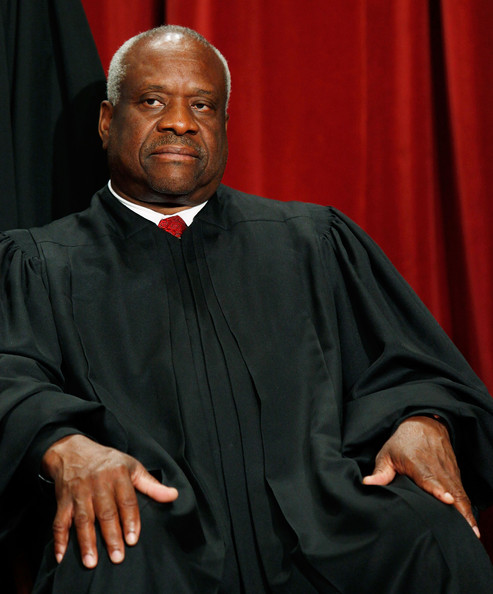 4. In 1981, Sandra Day O’Connor, became the 1st female
a. In 1993, Ruth Bader Ginsburg became a member
b. In 2010, Sonia Sotomayer (Hispanic) became a member
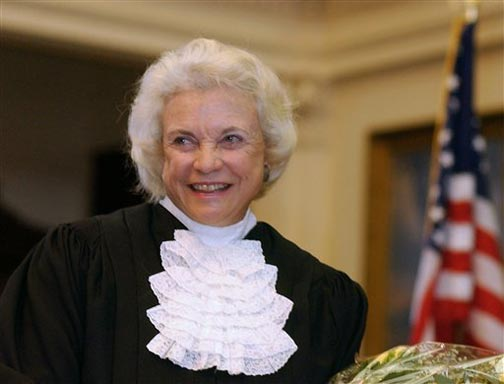 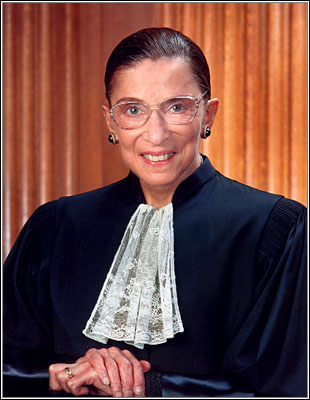 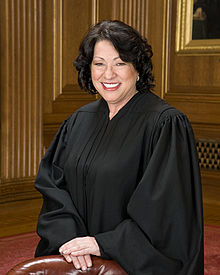 B. Importance of Supreme Court Decisions
1. Extending civil rights since Brown, 1954.
a. 1964 Civil Rights Act = equal employment for women & minorities
2. Protecting individual rights in the Constitution
a. Right to Privacy is protected 
		(Roe vs. Wade (1973) –woman’s right to have an 	abortion)
b. Freedom of speech/expression is protected 
		(Texas vs. Johnson (1989) – it is legal to burn the 	American flag)
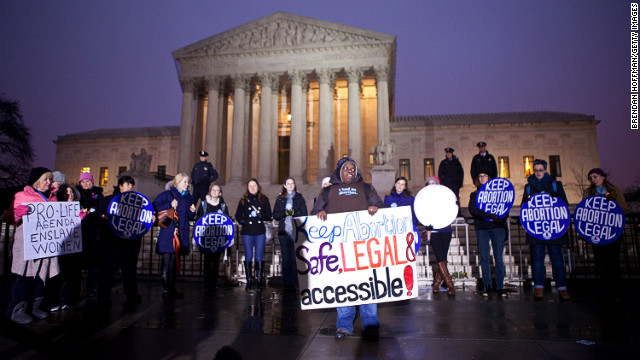 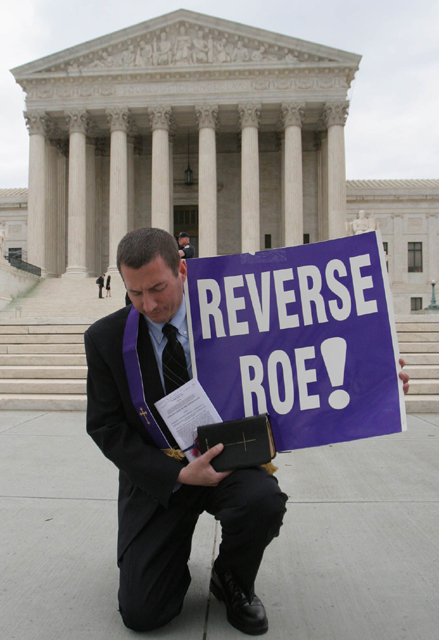 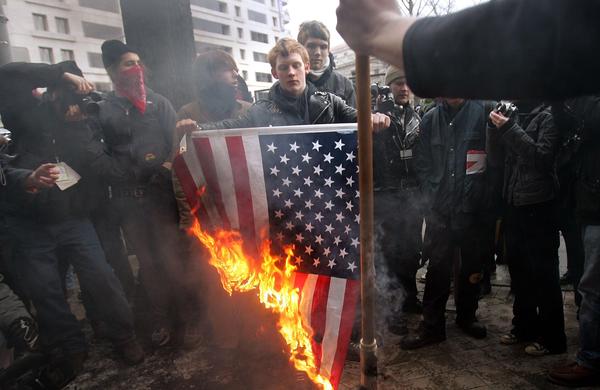 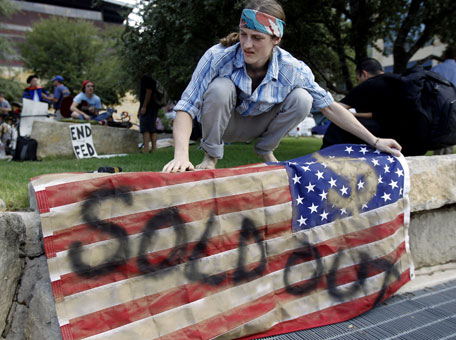 3. Judicial review invalidates laws that exceed their constitutional authority  
		(United States v. Nixon (1974) – president 	forced to release Watergate tapes)
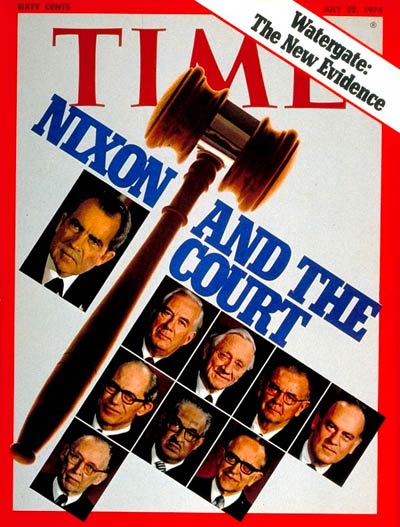